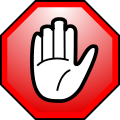 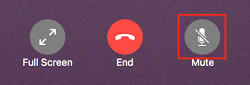 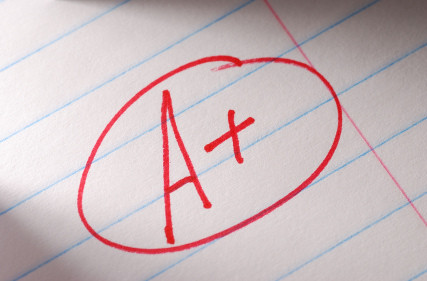 Bushra Alswailem
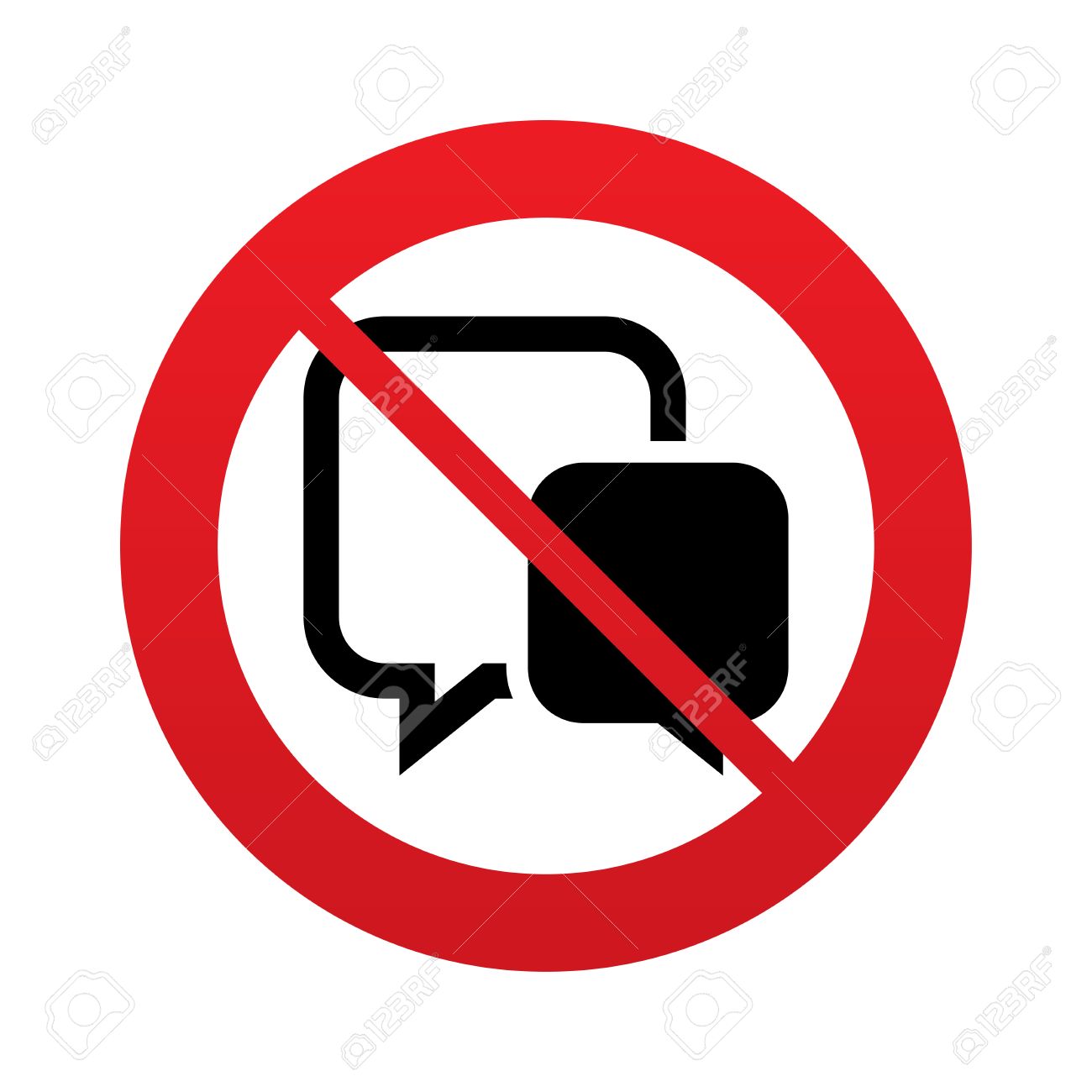 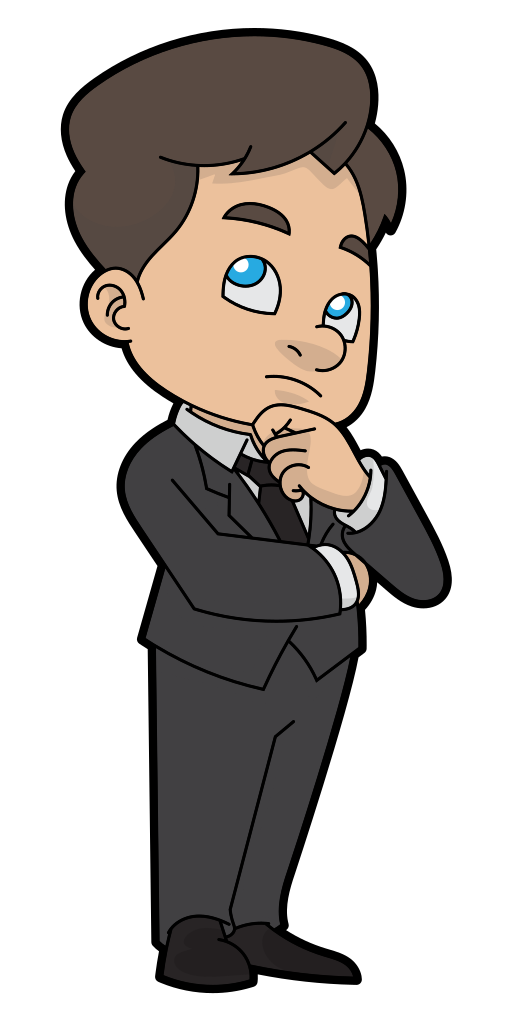 What’s That ?
Bushra Alswailem
1-Listen and discuss
هذه الصورة بواسطة كاتب غير معروف مرخصة بالاسم CC BY-SA
Our lesson objectives for today:
Bushra Alswailem
1-Identify different words related to a museum
2-Discuss  some questions about museums.
3-Mention some instructions of  museums.
4-Make sentences about  some museum vocabulary
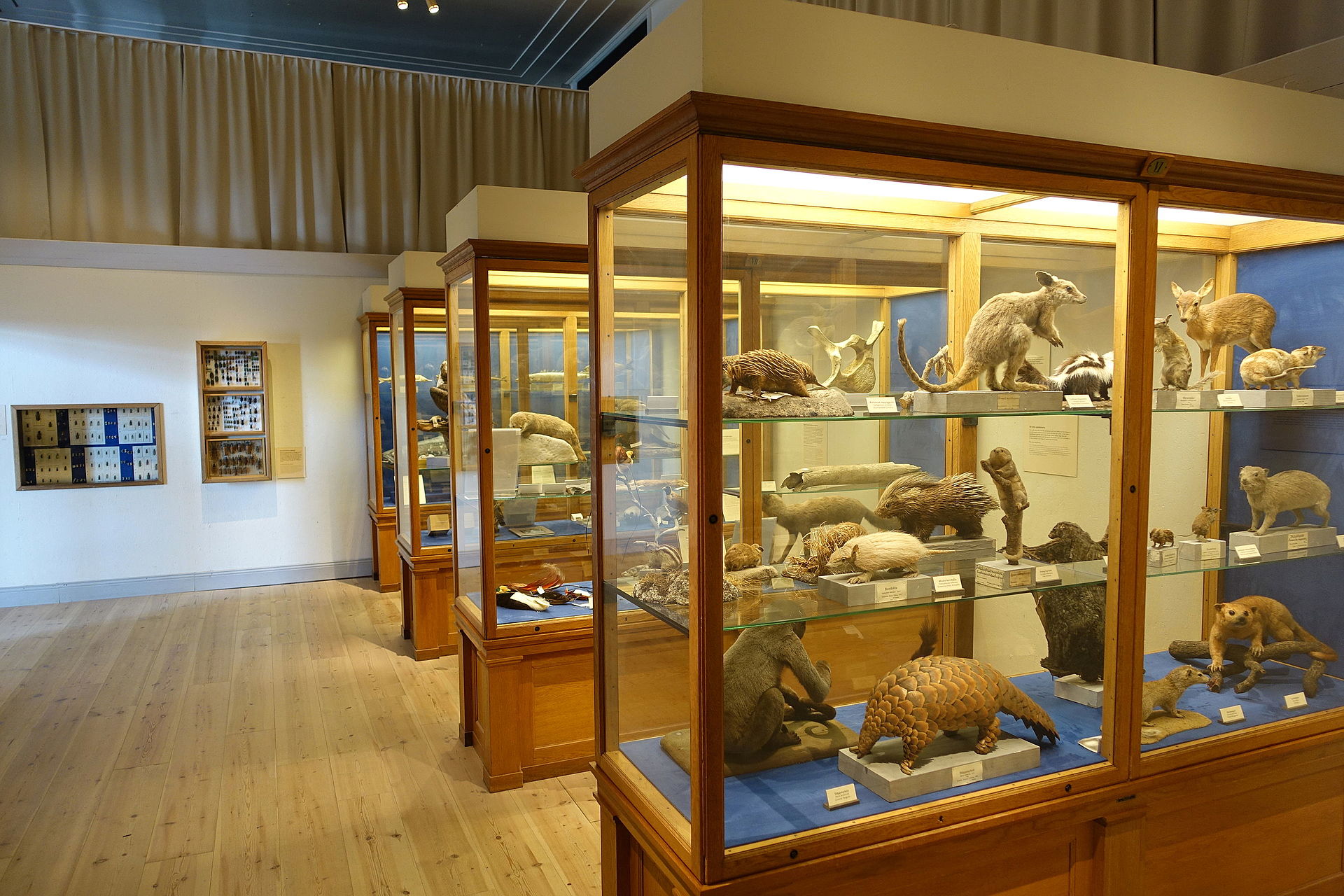 museum
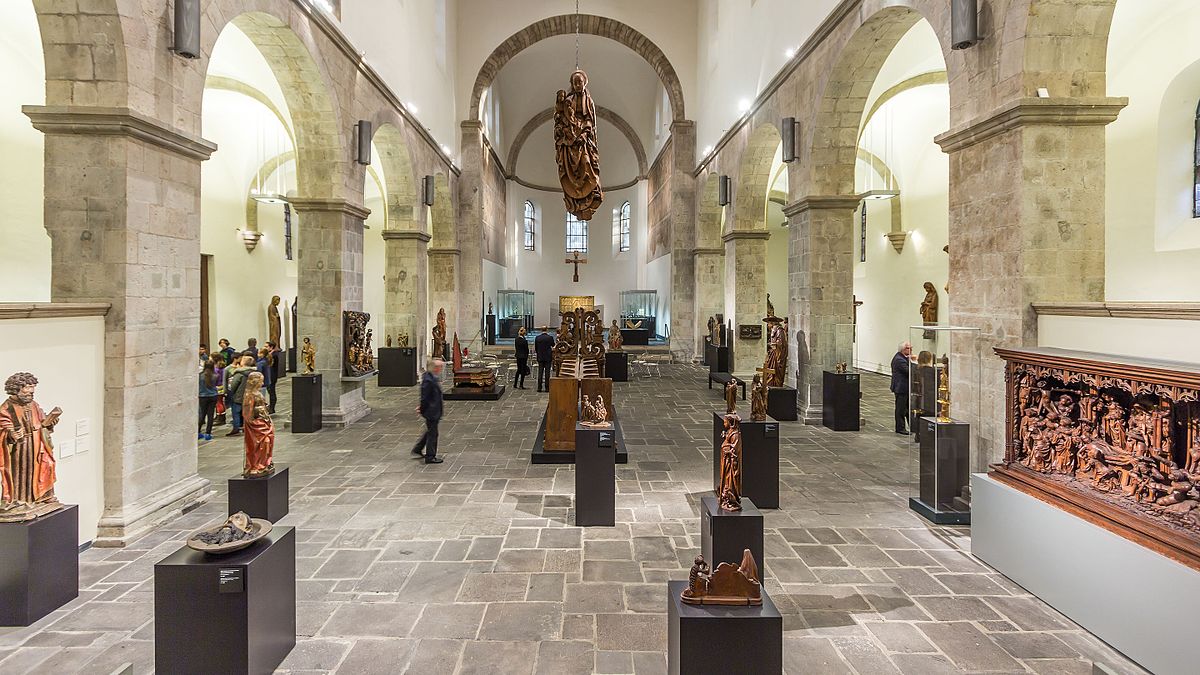 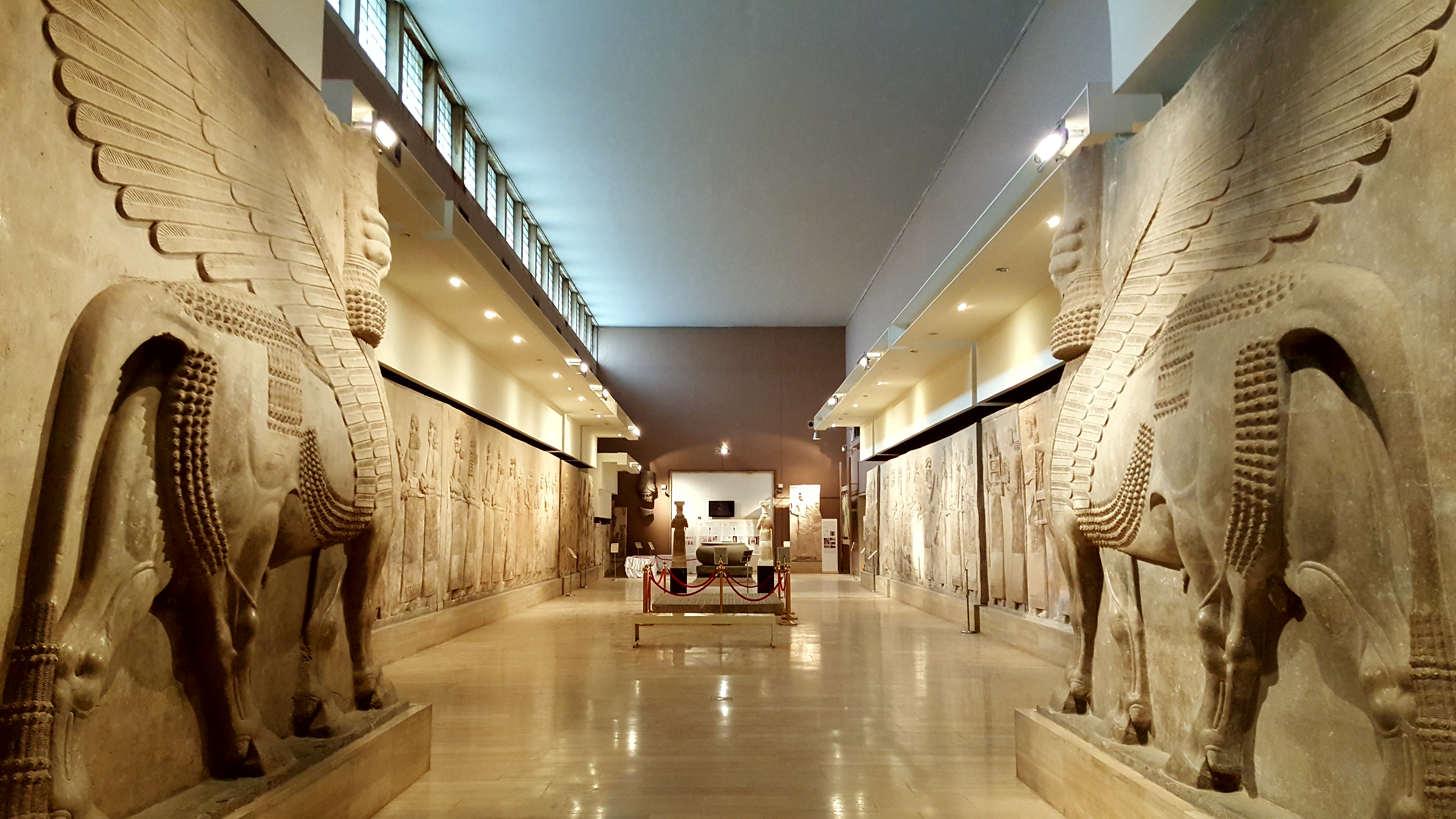 Bushra Alswailem
هذه الصورة بواسطة كاتب غير معروف مرخصة بالاسم CC BY-SA
هذه الصورة بواسطة كاتب غير معروف مرخصة بالاسم CC BY-SA
At the museum
Bushra Alswailem
After watching the video answer this question.
What are  the rules/ instructions of a museum?
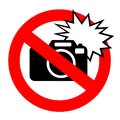 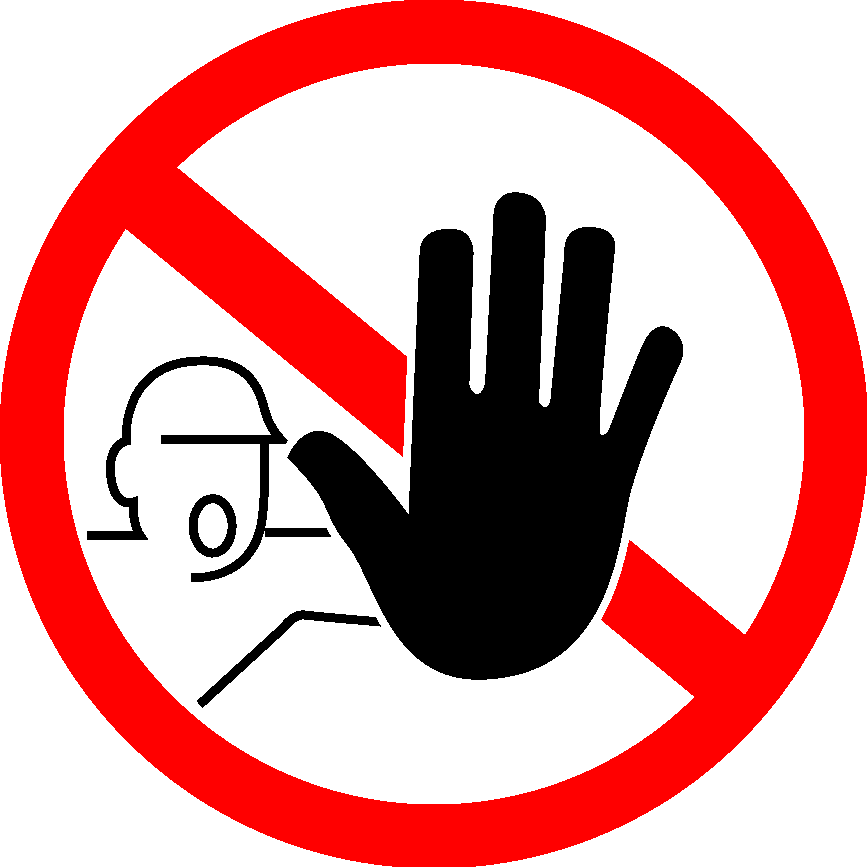 Bushra Alswailem
Discussion:
Have you been to a museum ? Do you like it ?
Mention some museums in Saudi Arabia.
Bushra Alswailem
Do you think museums are important ? Why?
The two holly mosques museum in Makkah
The national museum in 
Riyadh
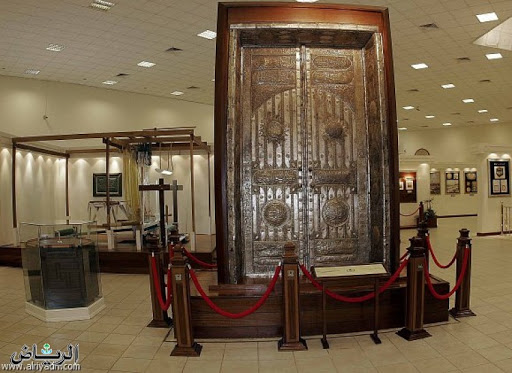 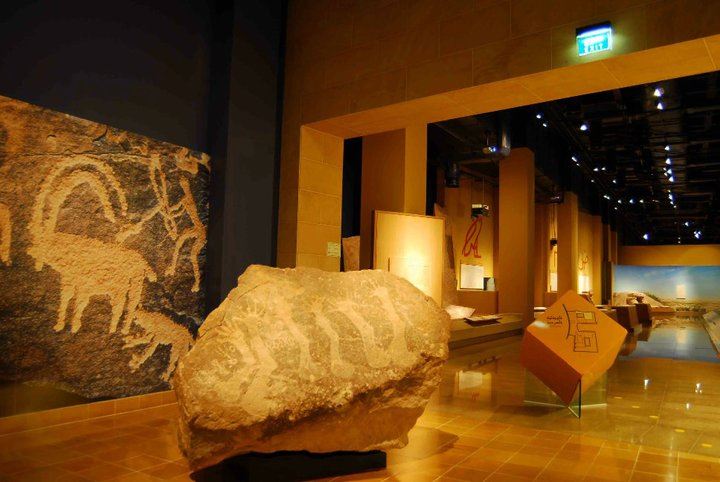 Bushra Alswailem
A tour guide is: 
A person who can guide people and show them different places.
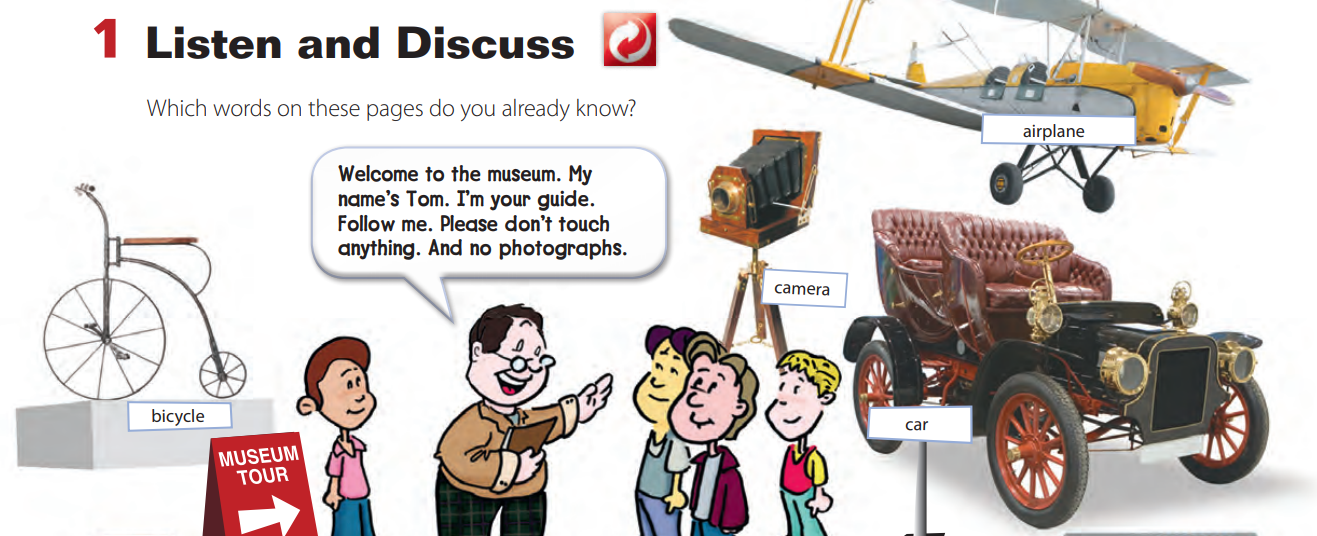 Bushra Alswailem
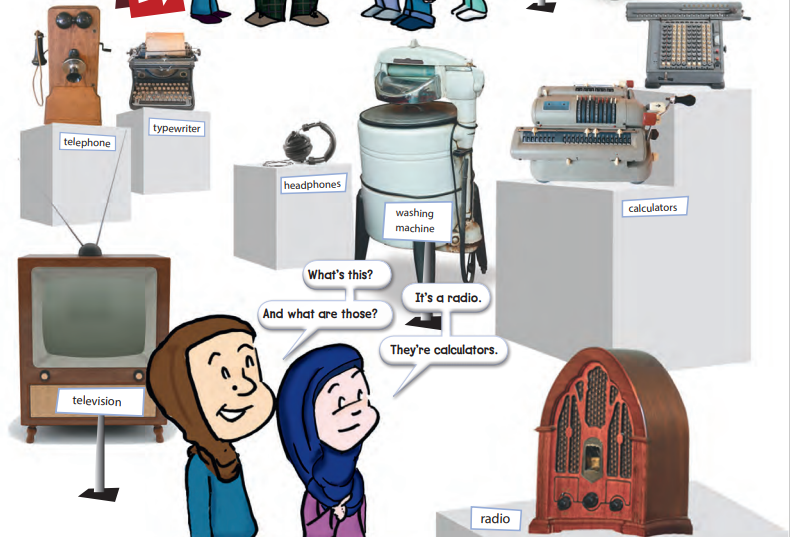 Bushra Alswailem
Things you can find in a museum
 NOW AND THEN
airplane
calculator
typewriter
Bushra Alswailem
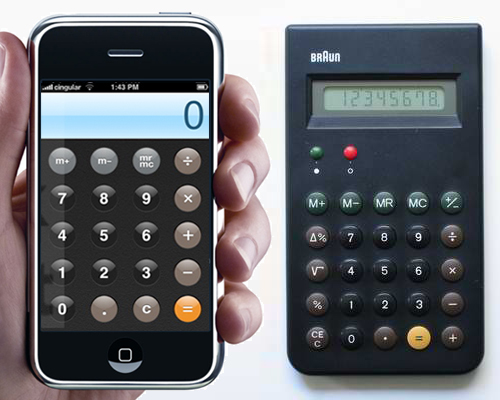 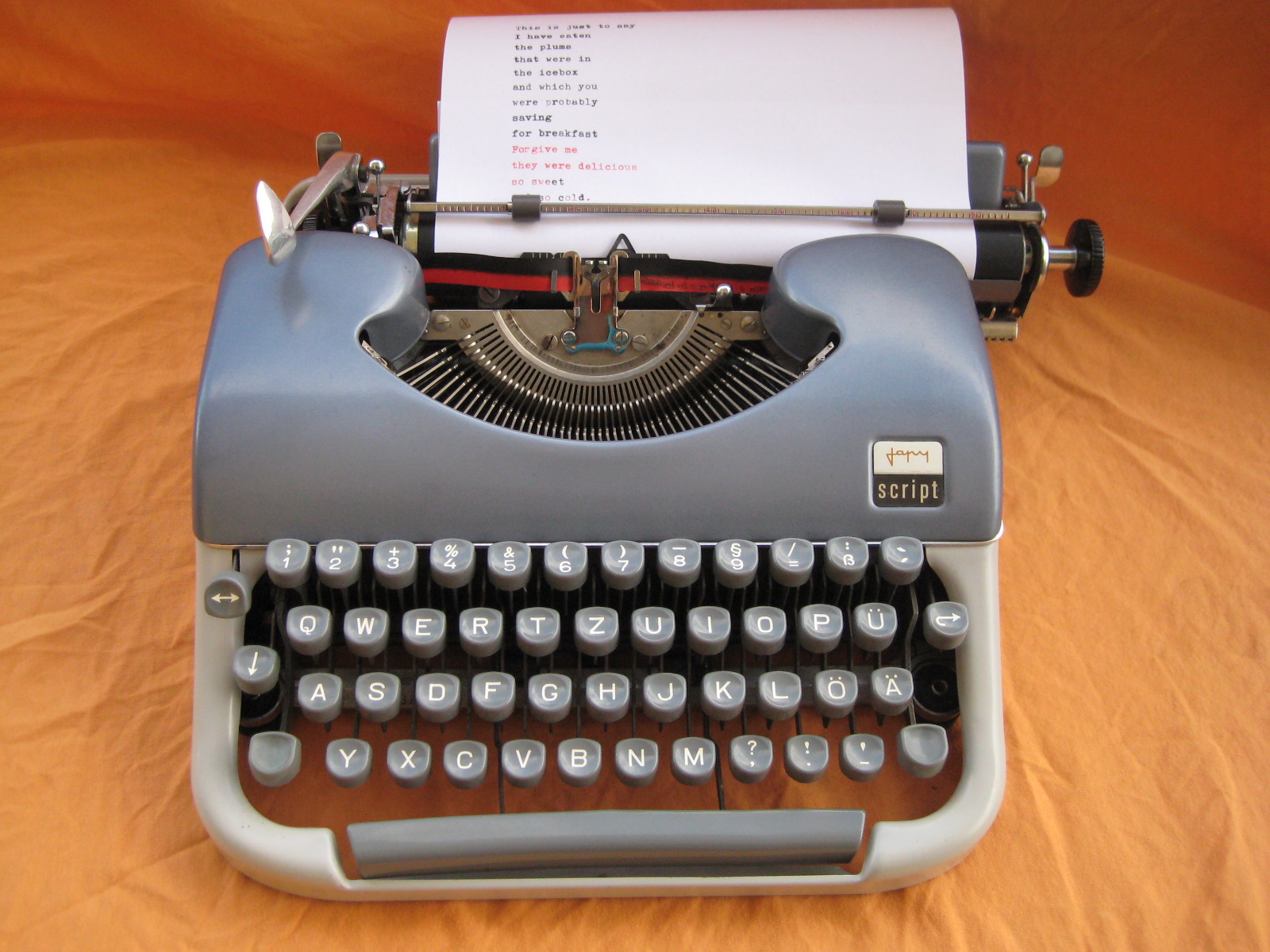 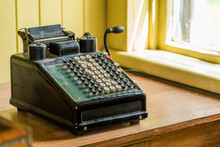 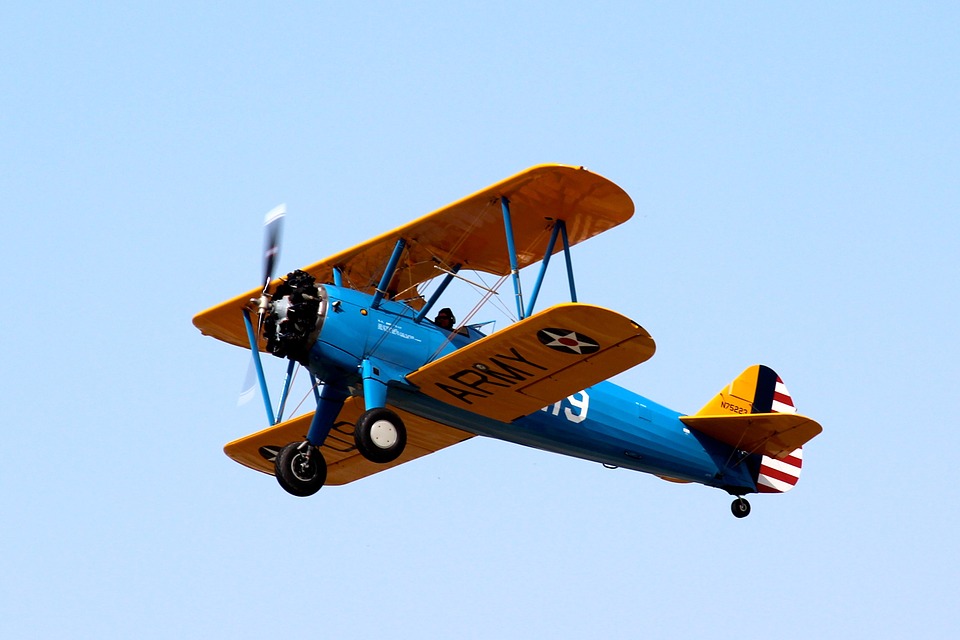 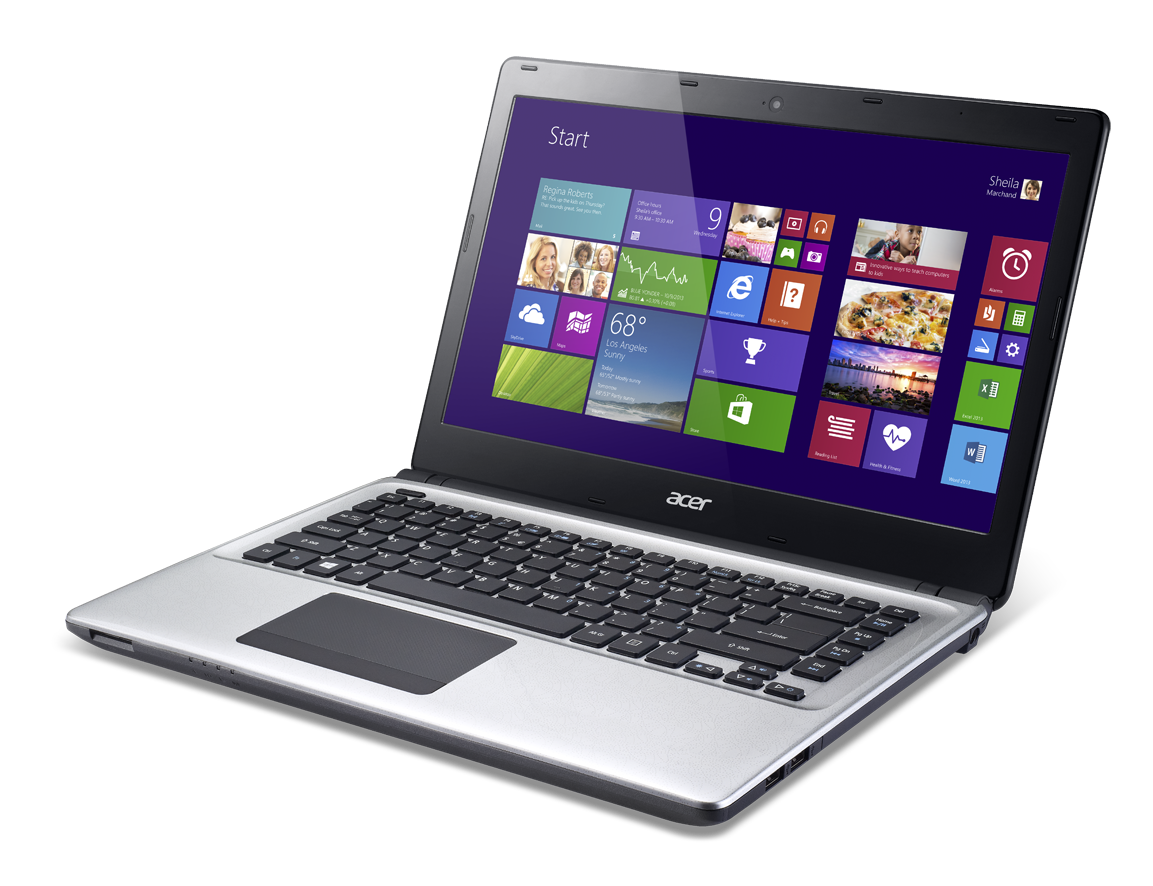 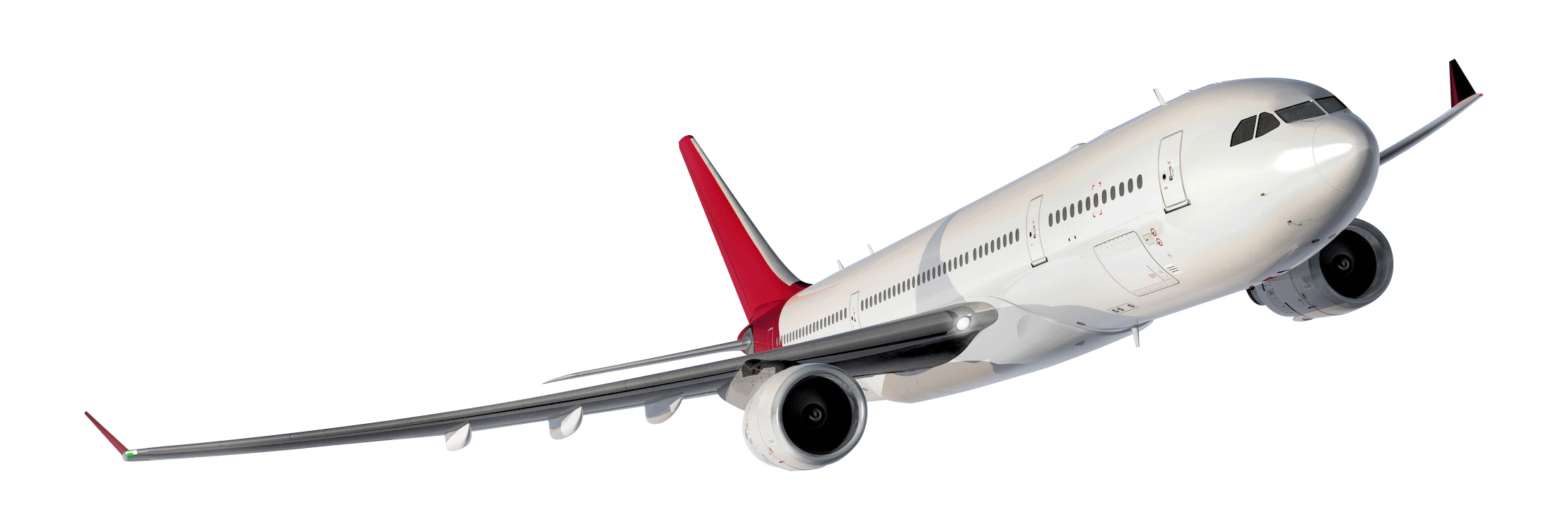 هذه الصورة بواسطة كاتب غير معروف مرخصة بالاسم CC BY-NC
هذه الصورة بواسطة كاتب غير معروف مرخصة بالاسم CC BY-NC
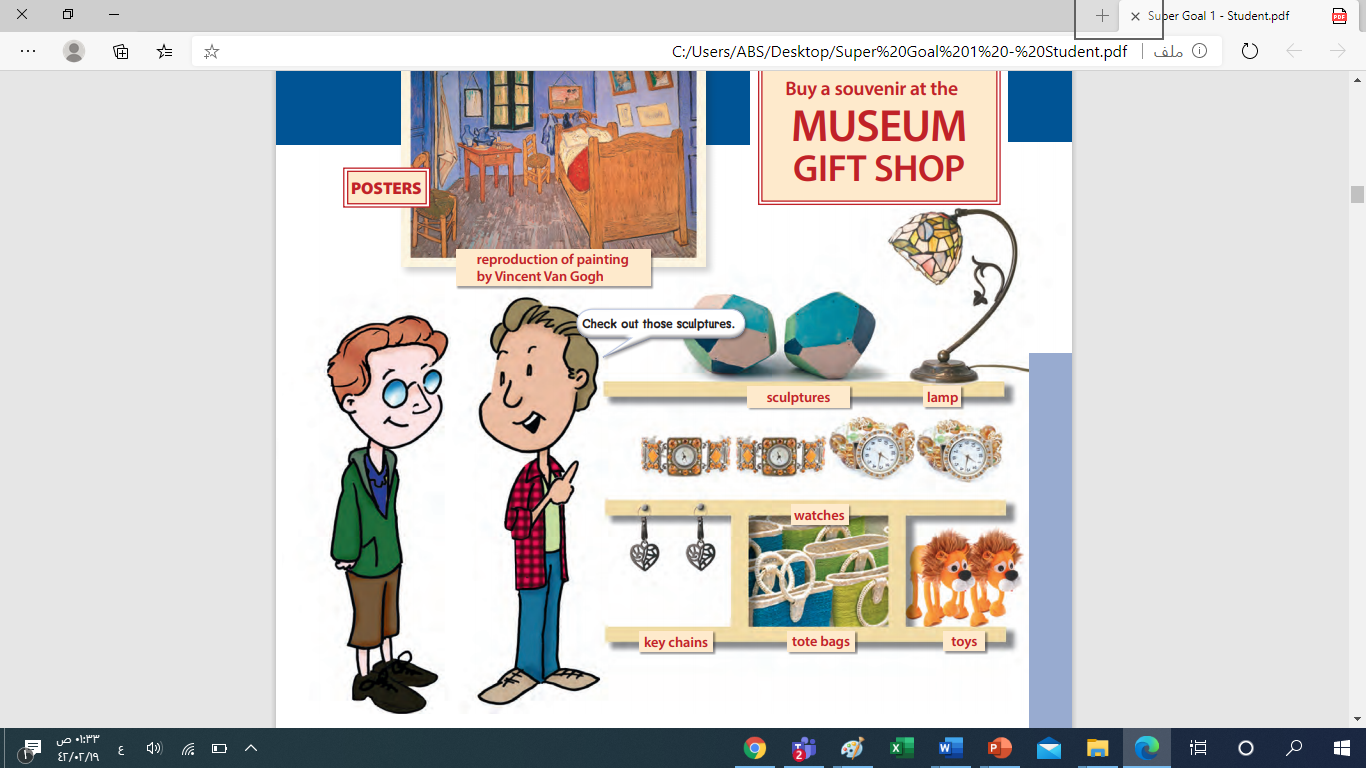 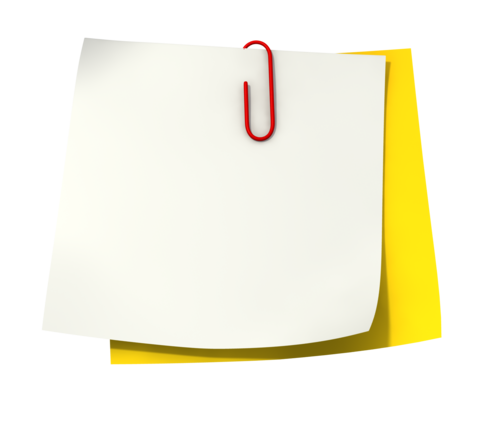 Bushra Alswailem
A gift shop:
It's a shop that sells souvenirs
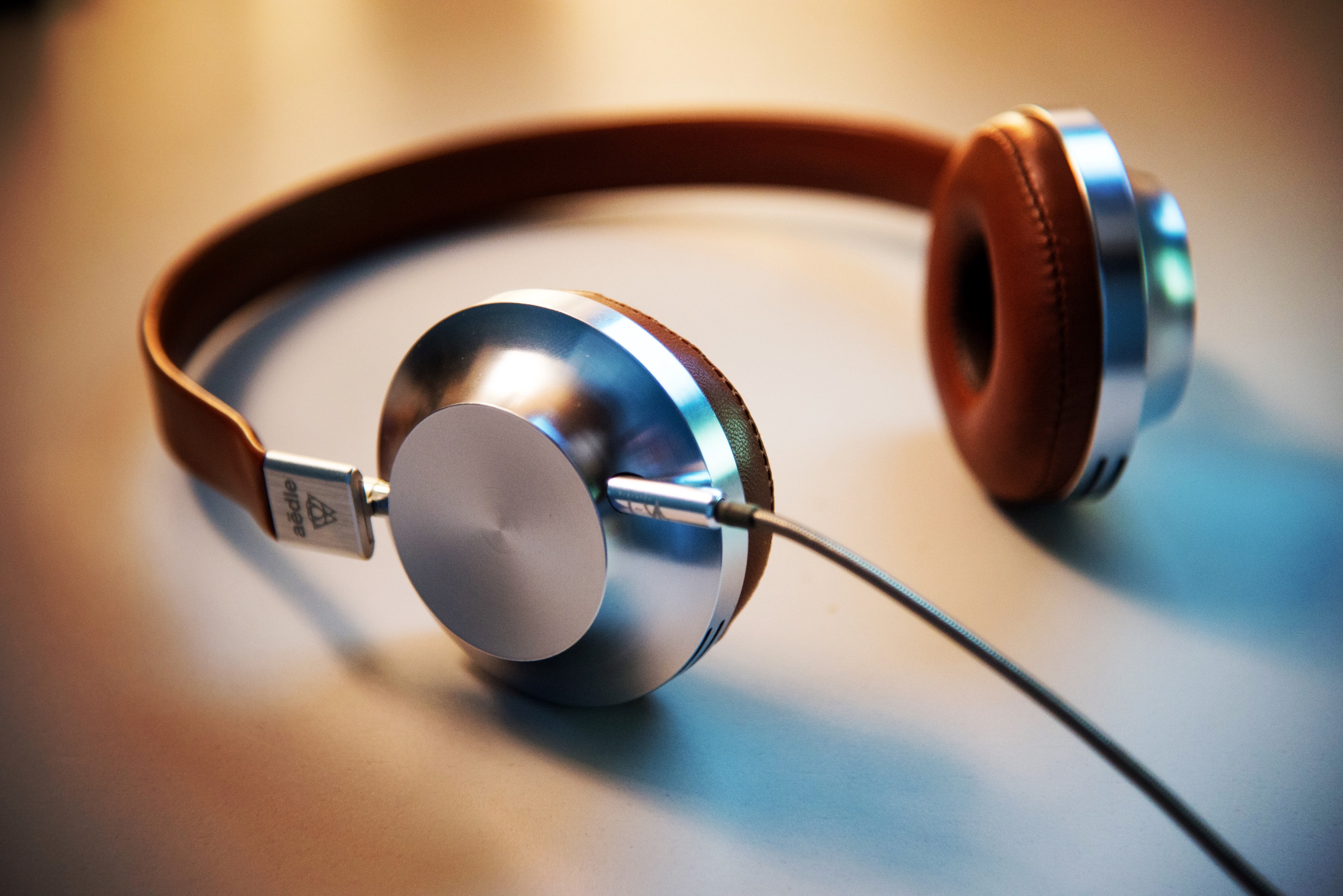 camera
headphones
car
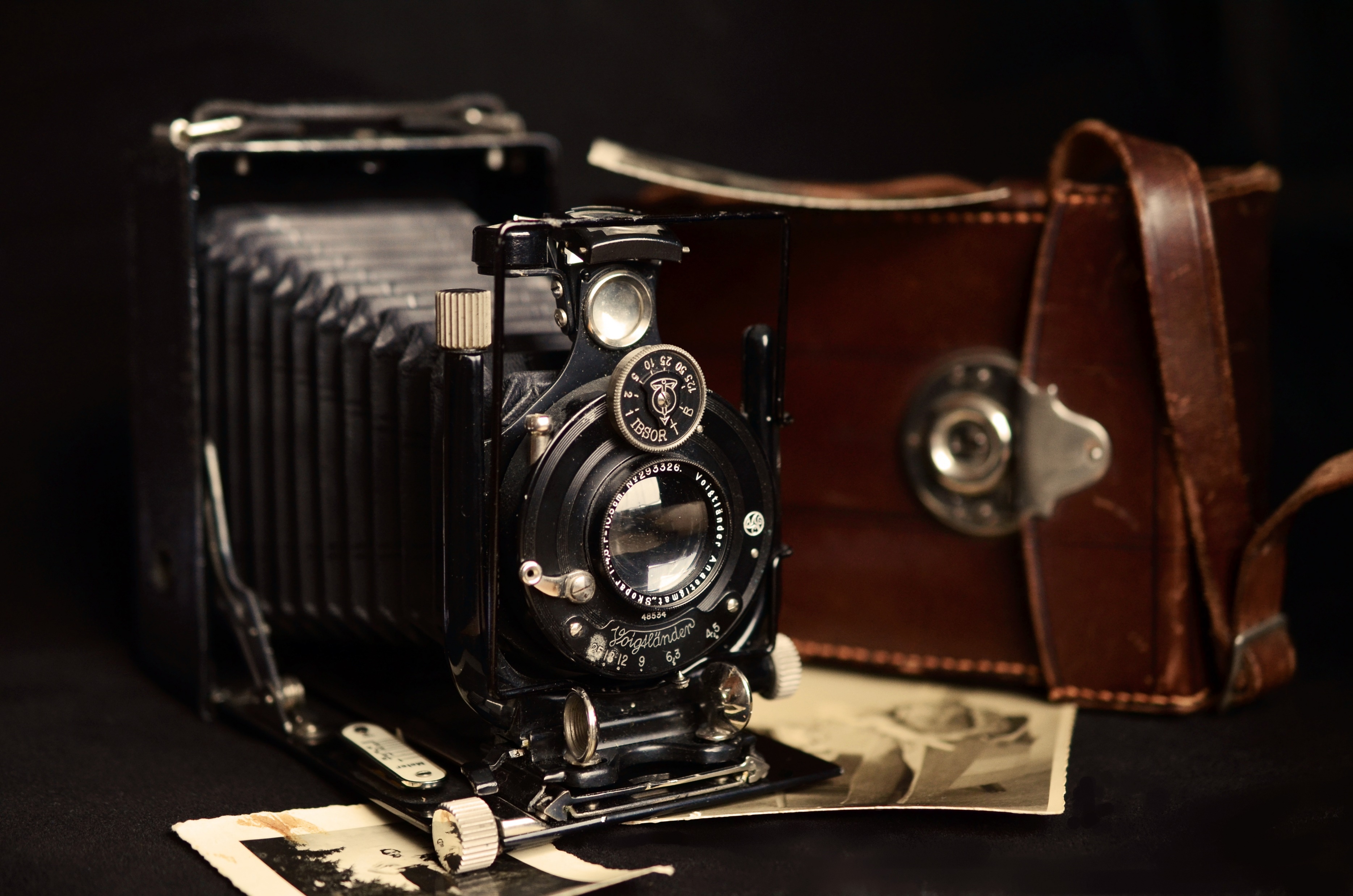 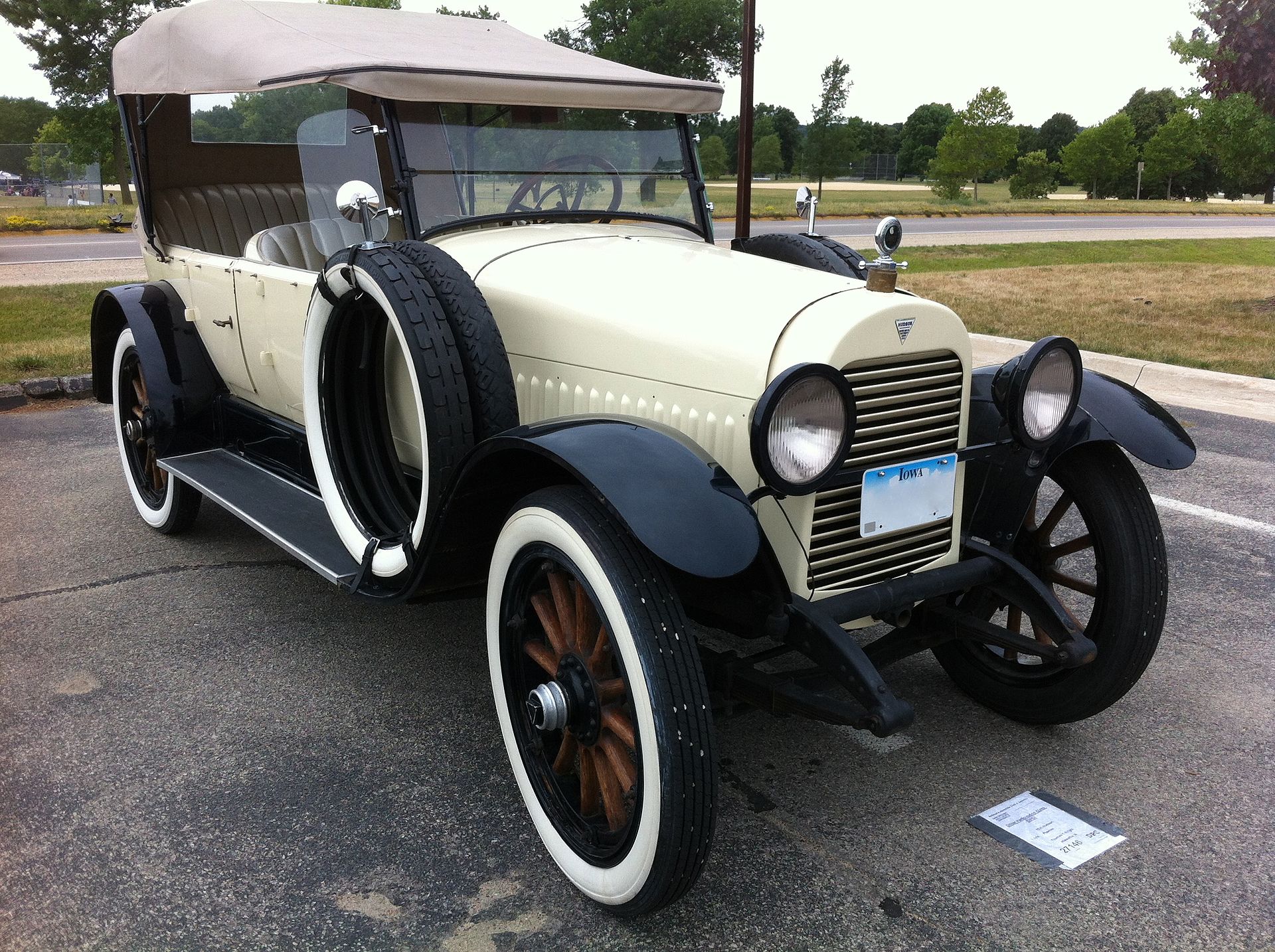 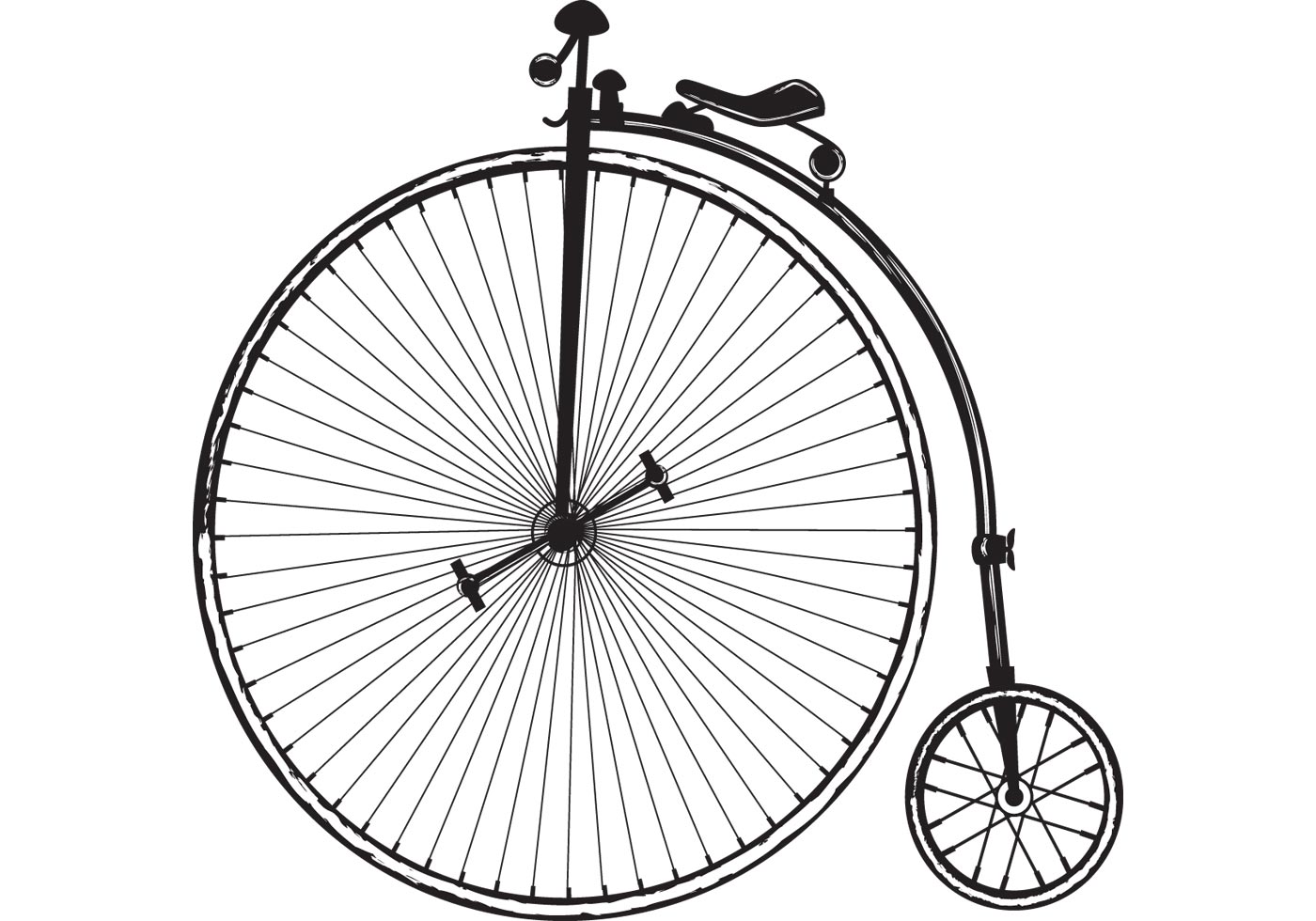 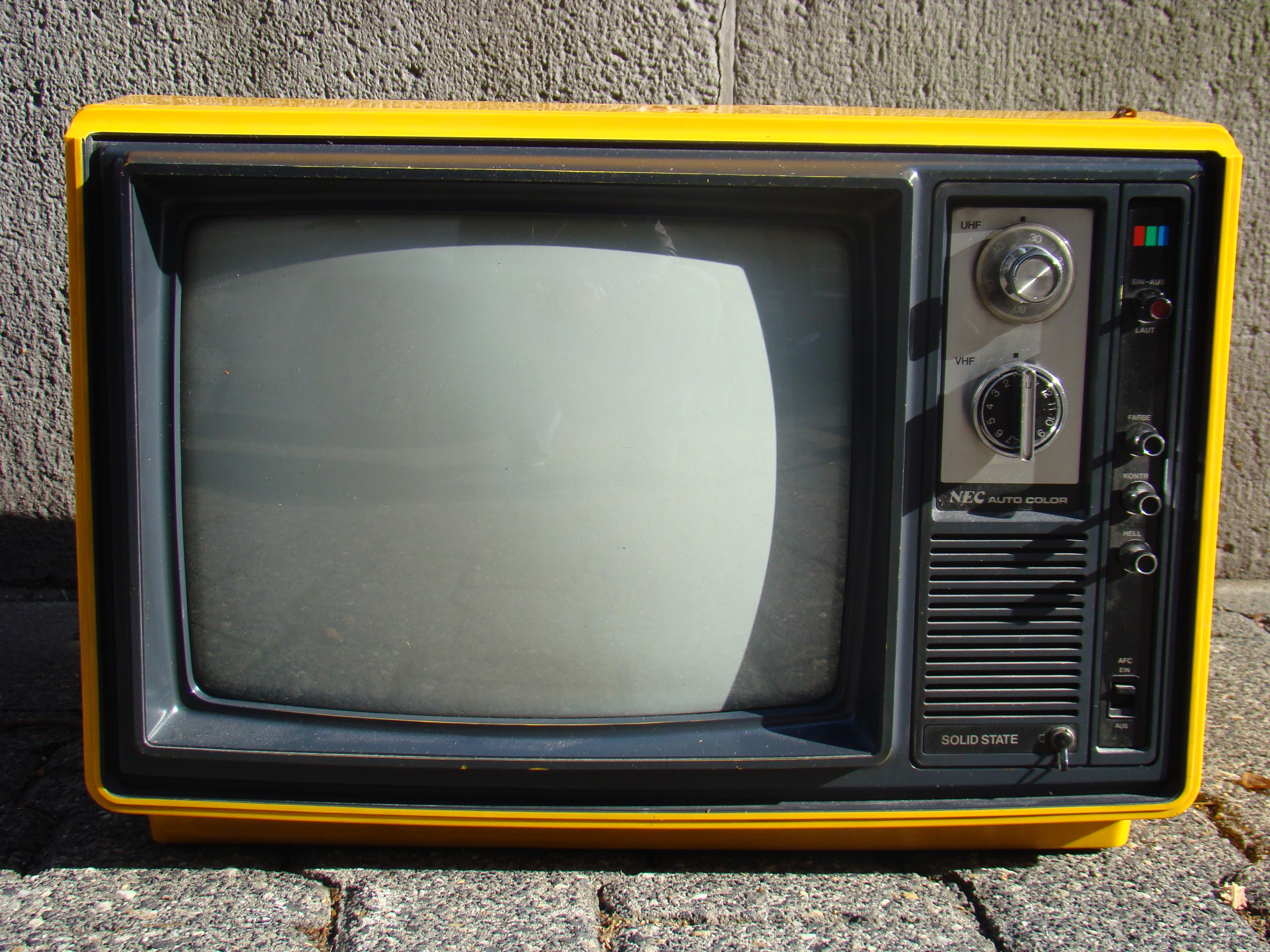 telephone
television
bicycle
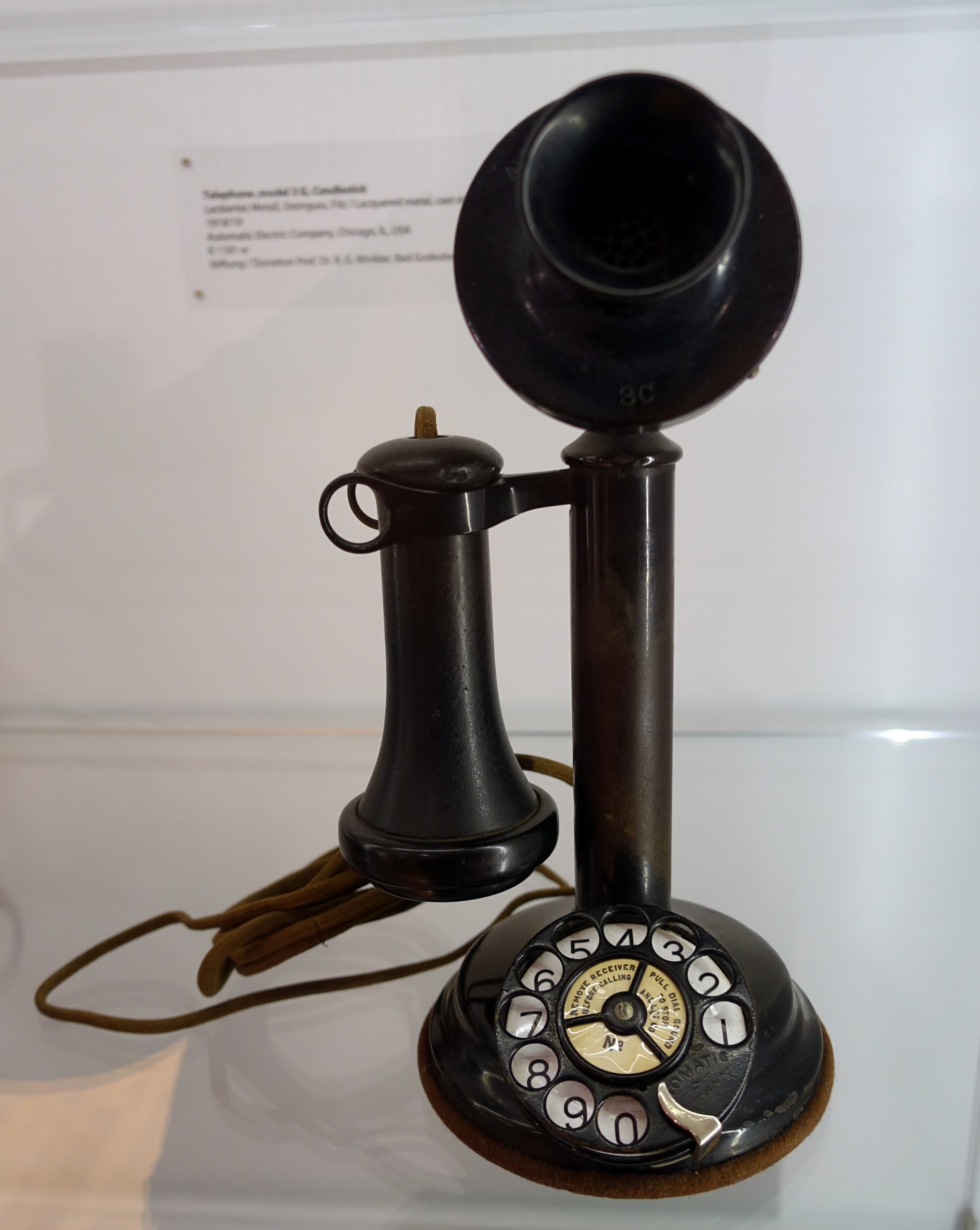 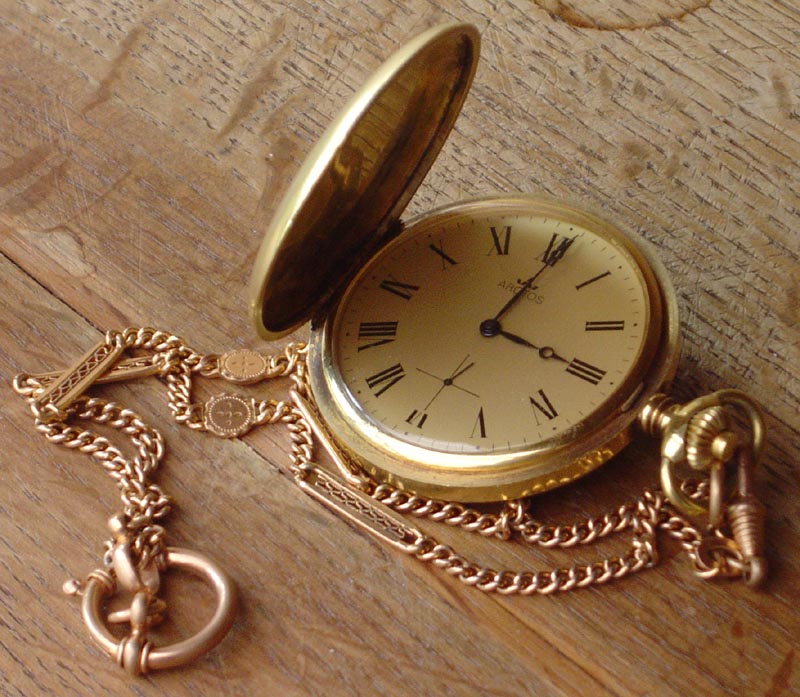 radio
Key chains
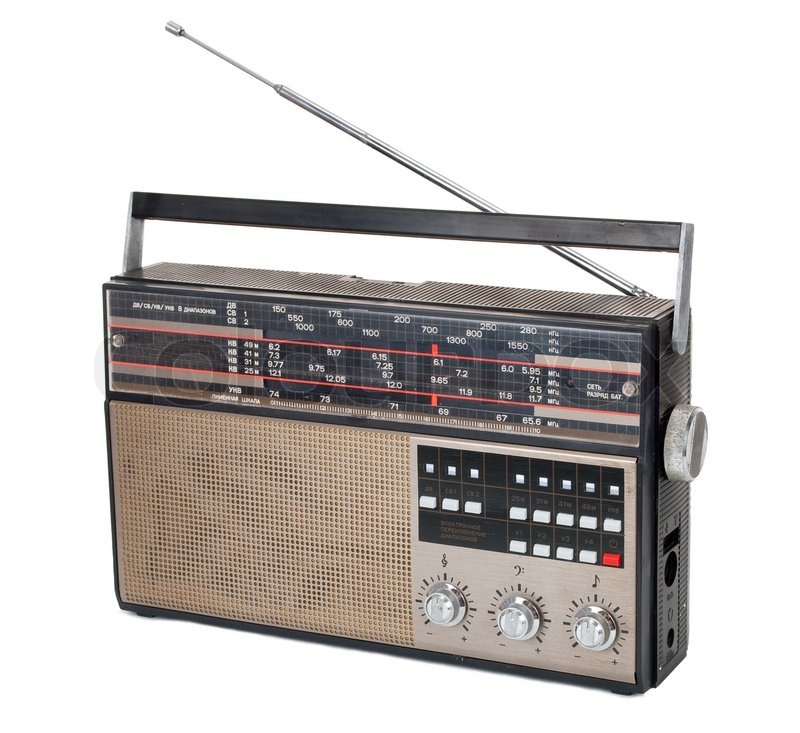 watch
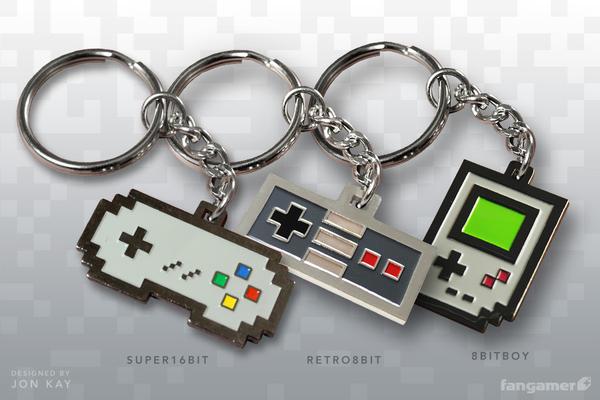 Bushra Alswailem
هذه الصورة بواسطة كاتب غير معروف مرخصة بالاسم CC BY-SA
[Speaker Notes: Click on a numbered square to make the square disappear.
Click on the image to reveal it. All the squares will disappear.]
zoo
Gift shop
museum
Toys shop
It's a shop that sells souvenirs
hospital
bookstore
library
school
Choose one match
Bushra Alswailem
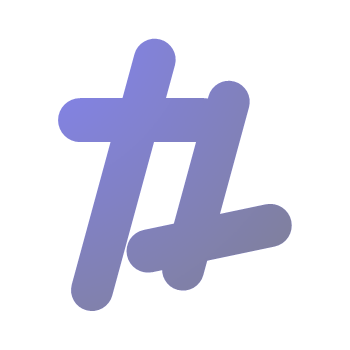 tekhnologic
Zookeeper
nurse
Police officer
builder
A person who can guide people and show them different places.
Teacher
Housewife
Tour guide
Doctor
Choose one match
Bushra Alswailem
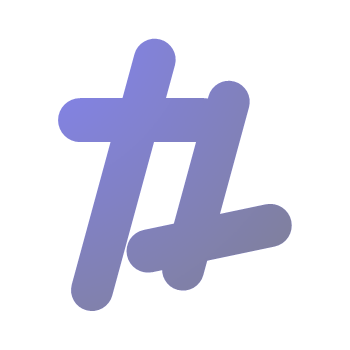 tekhnologic
What can I find in a museum?
Paintings
Sculptures
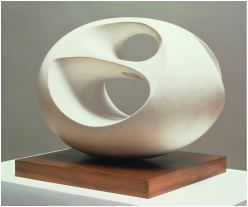 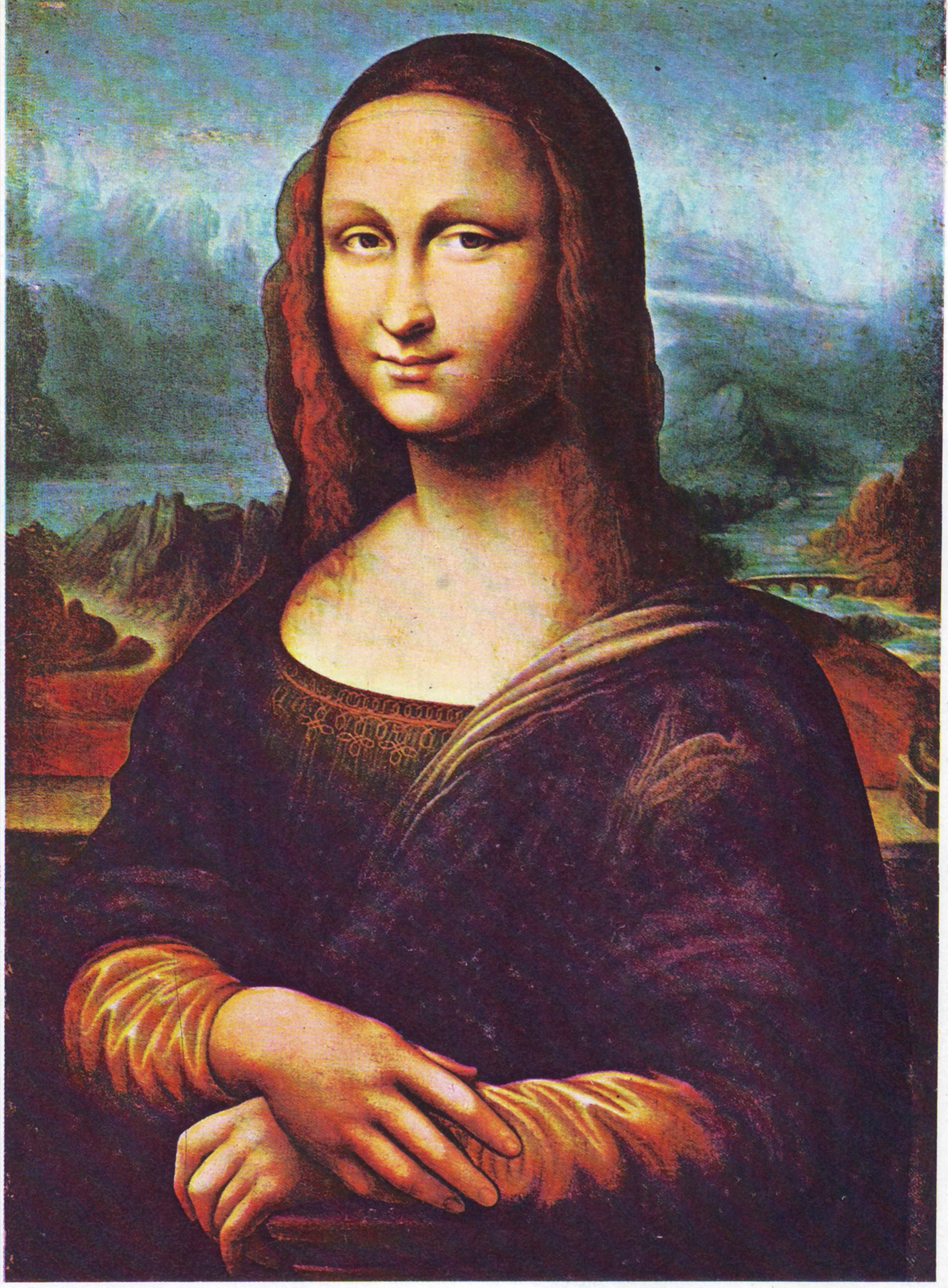 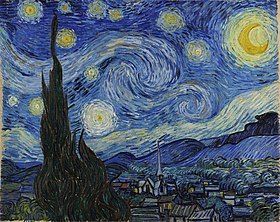 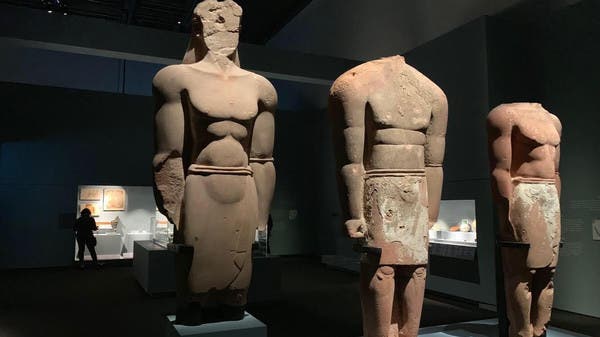 Bushra Alswailem
Fossils
Science and technology gallery
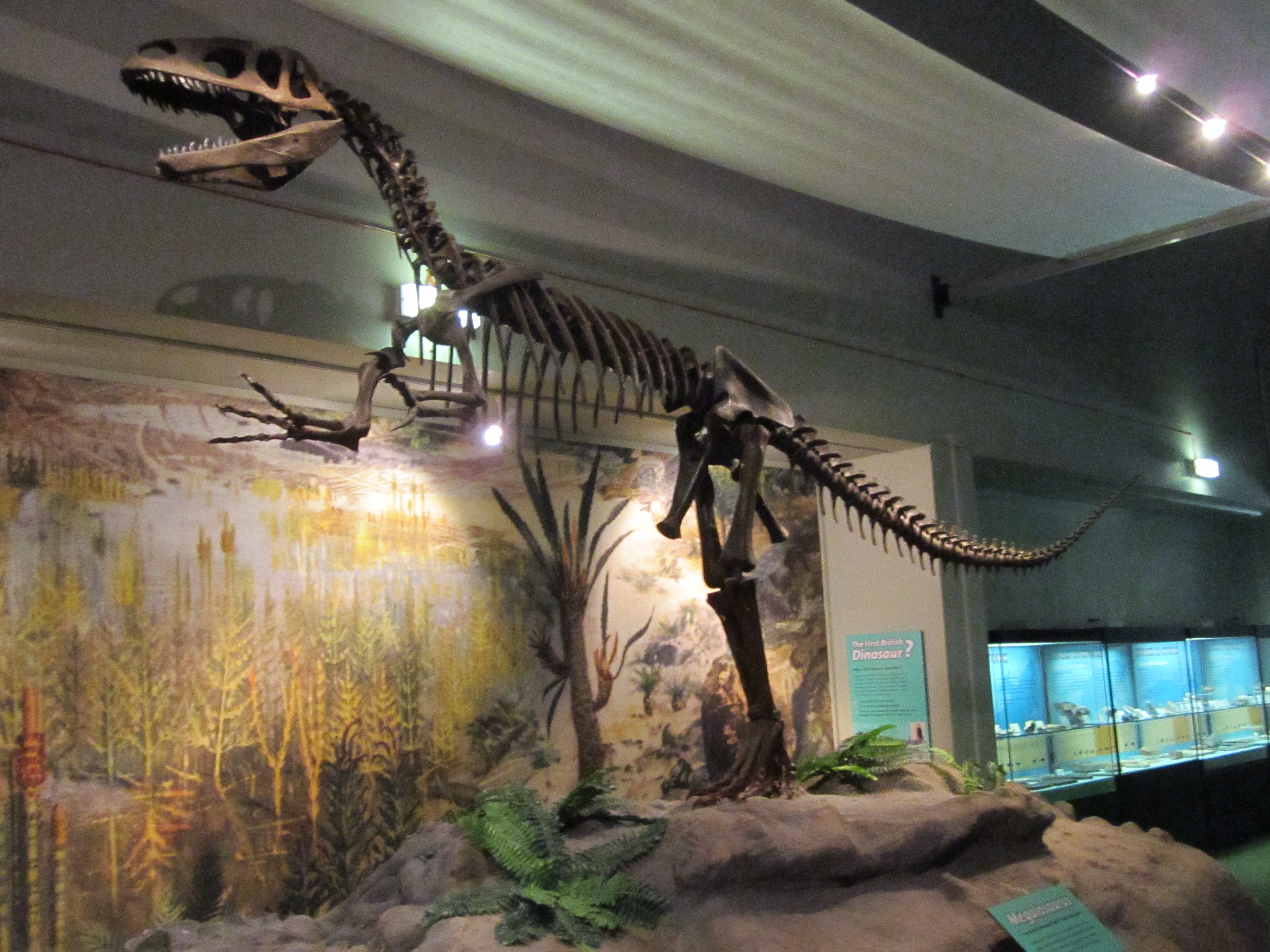 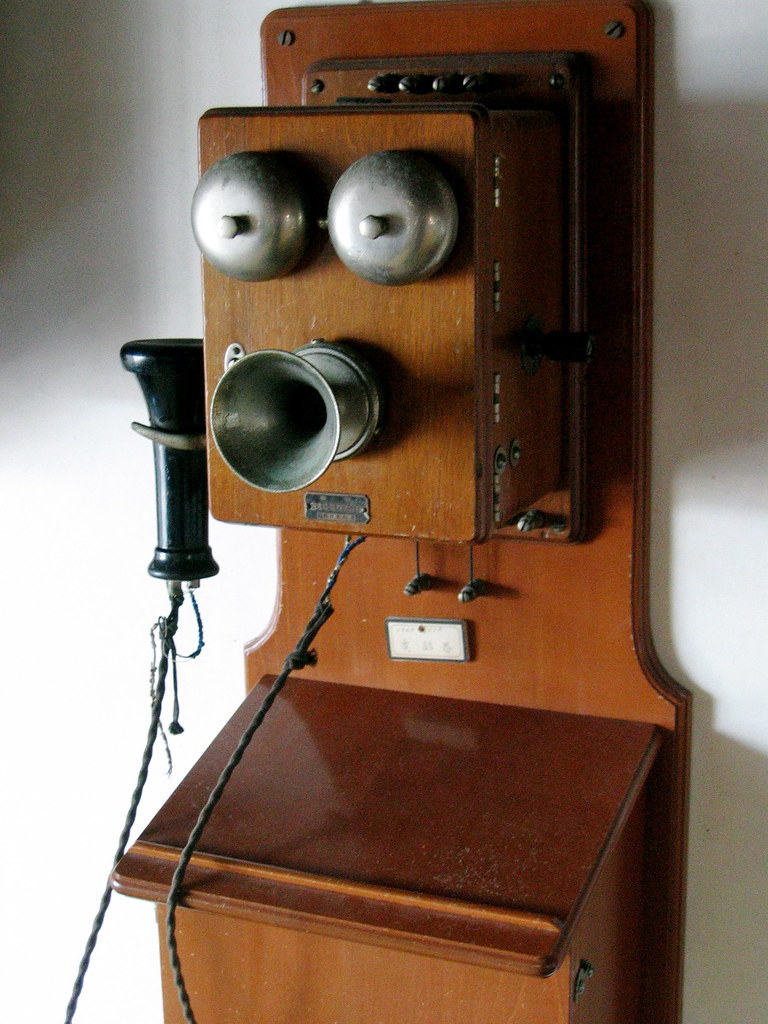 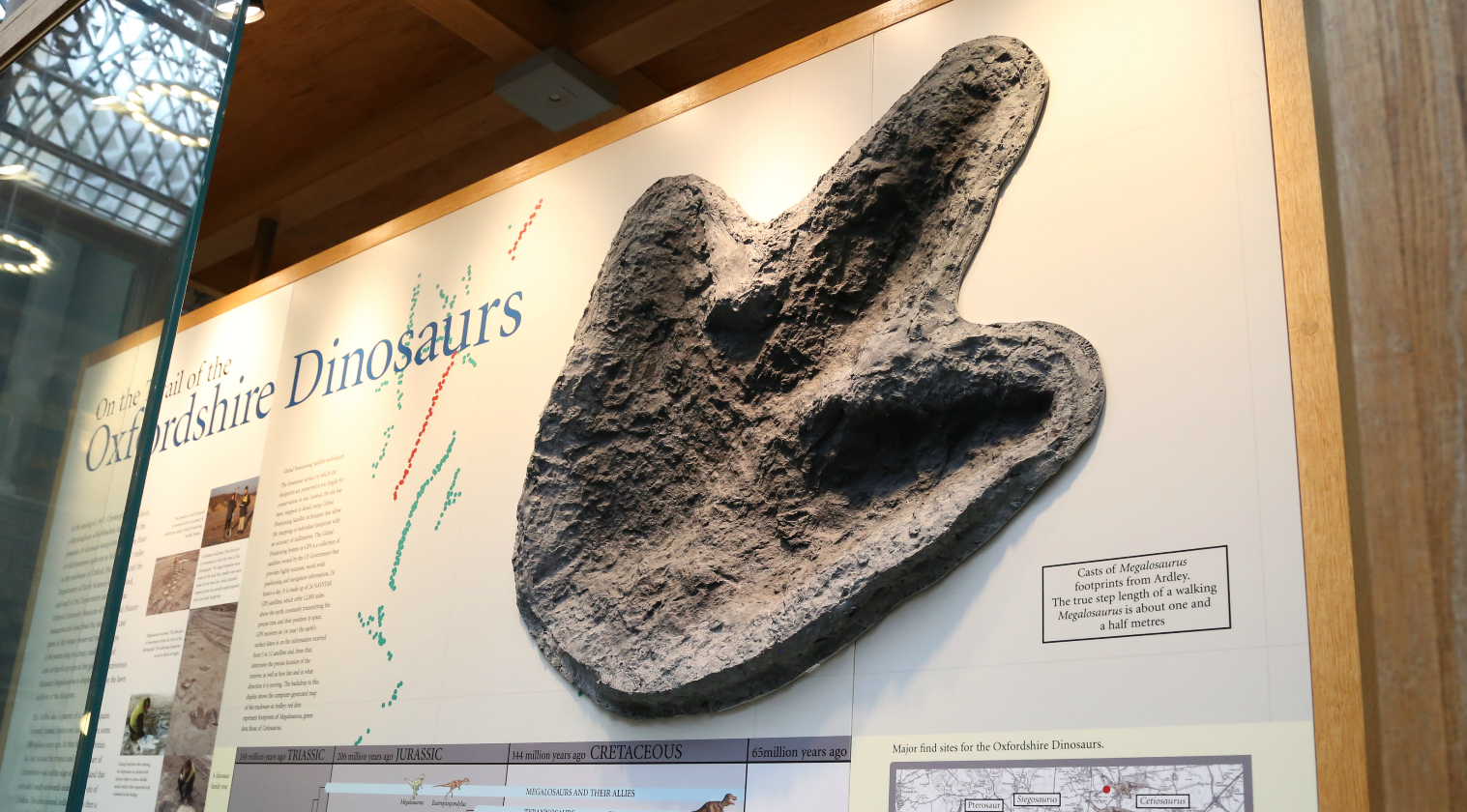 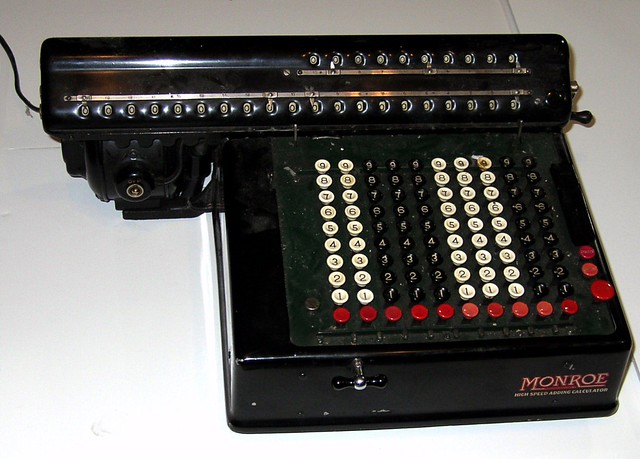 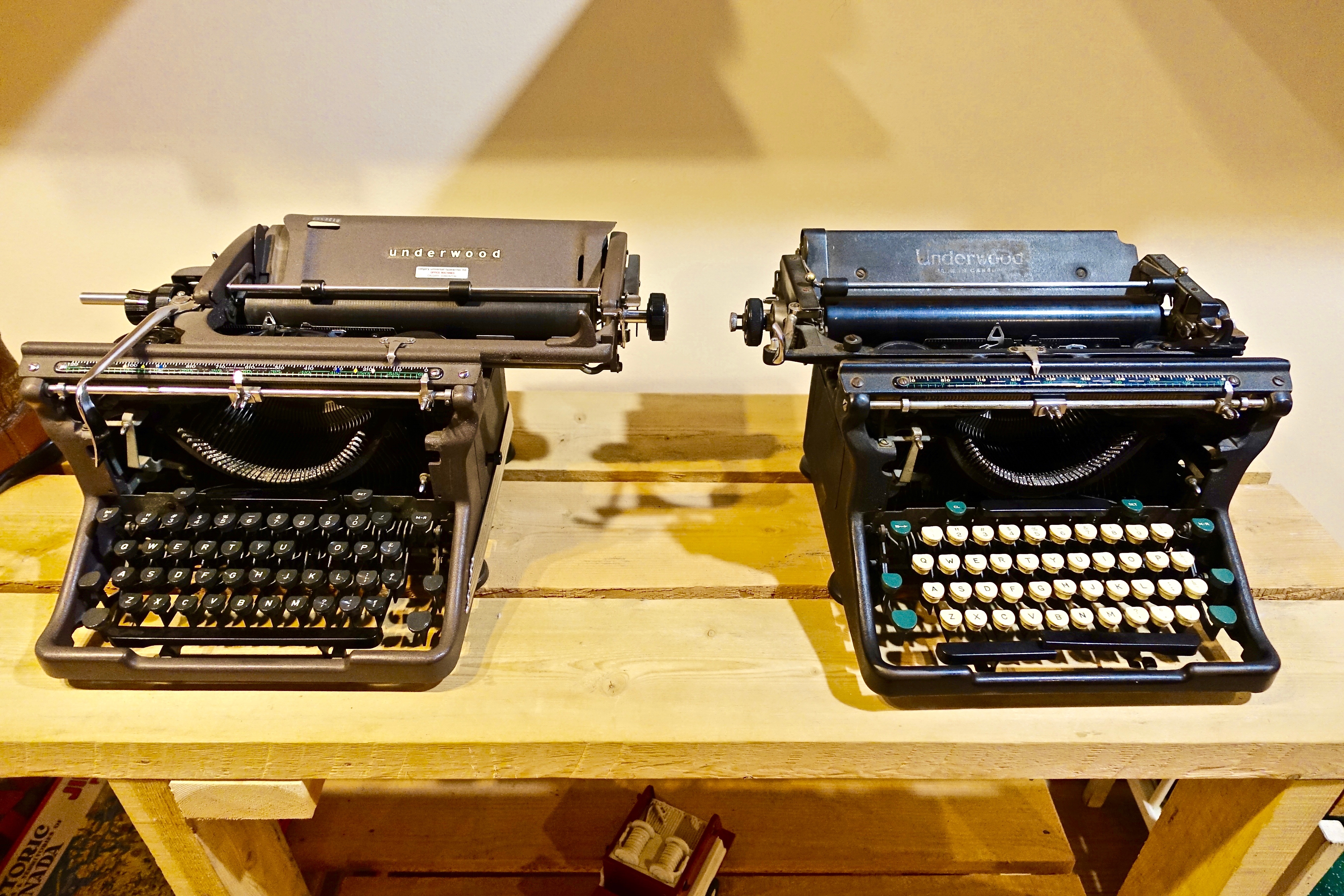 هذه الصورة بواسطة كاتب غير معروف مرخصة بالاسم CC BY-SA-NC
هذه الصورة بواسطة كاتب غير معروف مرخصة بالاسم CC BY-SA
Unscramble the following words
1-seuumm 
2-rwtrypeie 
3-caltorcula 
4-Spturcule
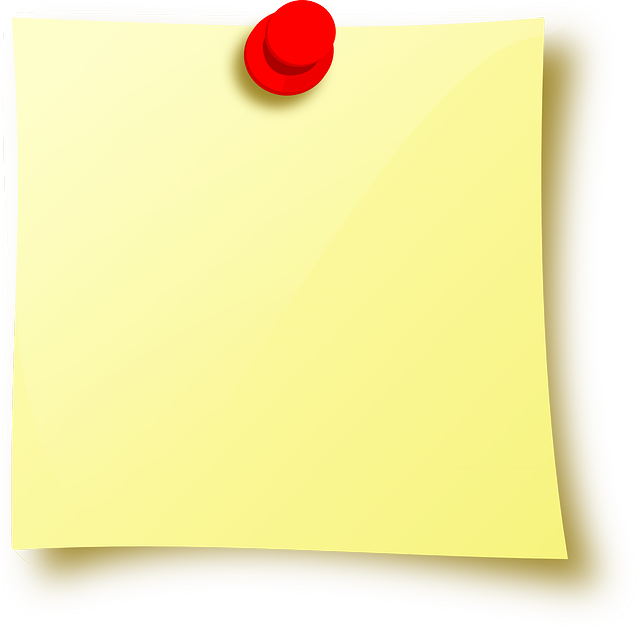 Use the chat box to write your answer
Bushra Alswailem
Spin the wheel then make
a sentence
Bushra Alswailem
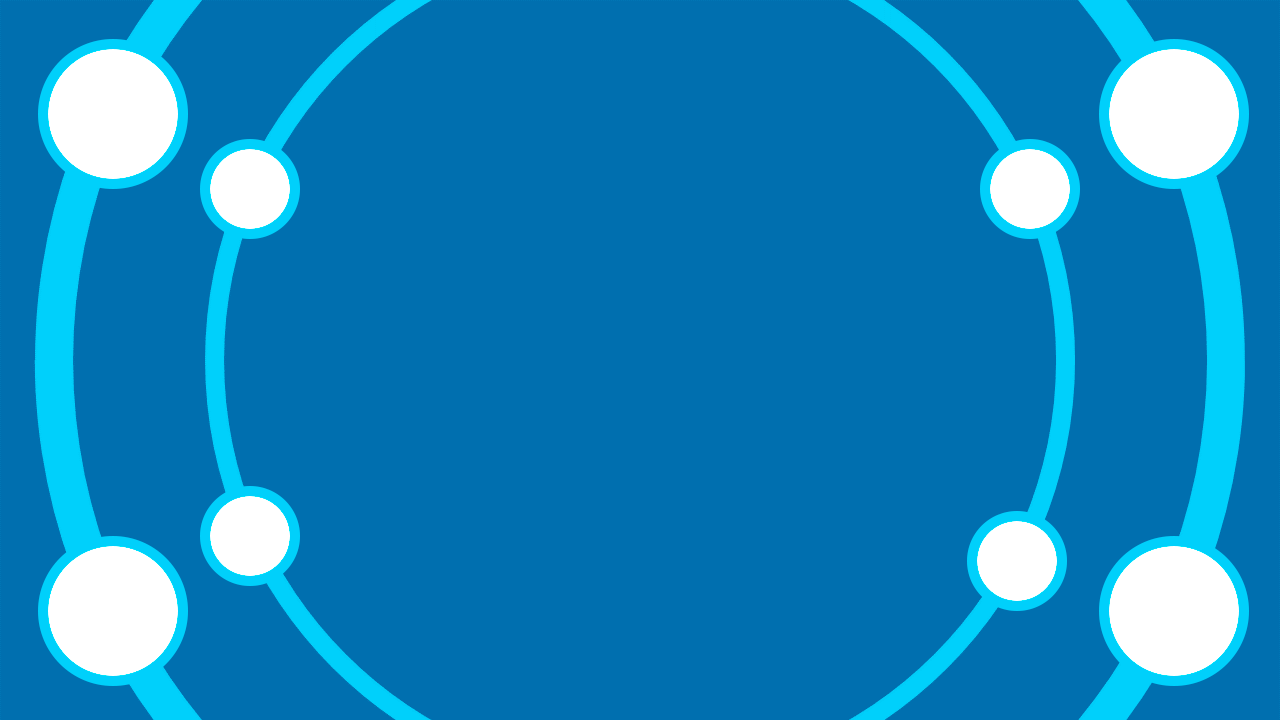 museum
typewriter
SPIN
Bushra Alswailem
sculpture
Tour guide
Gift shop
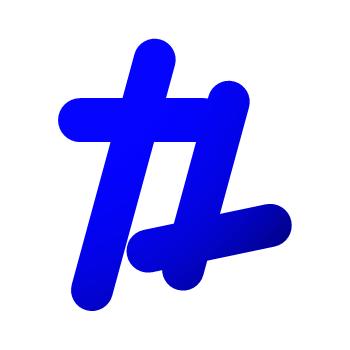 tekhnologic
[Speaker Notes: 5 Segments]